Муниципальный рейтинг (R)
R = P1 x 0,15 + Р2 x 0,2 + Р3 x 0,10 + Р4 x 0,35 + Р5 x 0,2
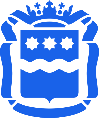 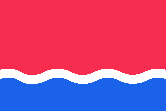 ПРАВИТЕЛЬСТВО
АМУРСКОЙ ОБЛАСТИ